Умные каникулы
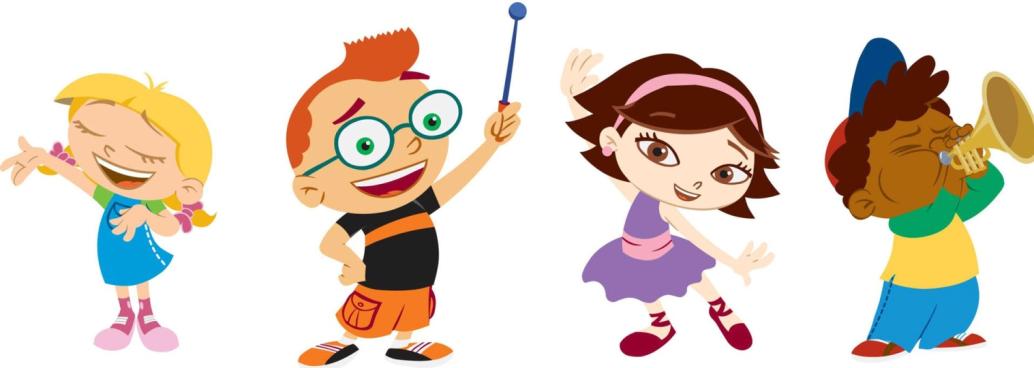 Открытие умных каникул1.Интерактивная игра –викторина «Экологический калейдоскоп»2. «Сохраним планету чистой» Мастерская по изготовлению музыкальных инструментов из бросового материала
МДОУ «Детский сад № 101»
2017 год
Найди правильный ответ на слайде
Сколько животных спряталось на картинке
Конкурс «Очистим землю от мусора
Юные экологи
Мастерская по изготовлению музыкальных инструментов
Мы делаем инструменты
Увлекательное путешествие:  Умников и умниц» «Все профессии нужны, все профессии важны!»
МДОУ «Детский сад №27»
2017год
Нас пригласили в лабораторию имени Эйнштейна, чтобы провести интересный эксперимент
Увлекательное путешествие на корабле с космонавтом
Приземлились на стройке
Вместе с учителем мы побывали в школе
Актеры, создавали сказки без слов
Путешествие к исследователю-следопыту
Лаборатория Эйнштейна
«Помощь Карлсону в выборе профессииВсе профессии, хороши, выбирай любую»
МДОУ «Детский сад №151»
2017 год
Веселиться хорошо, и работать нужно
Без профессии шофера, можно даже опоздать и тогда пешком шагать
Я б в фотографы пошел, пусть меня научат
Фотографом хорошо, а доктором лучше
Быть пожарным здорово
В полиции ДПС быть хорошо, а актером лучше
«Детский квест профессий.«Путешествие в мир профессий»
МДОУ «Детский сад №155»
2017 год
Друзья спешат на помощь
Мы в магазине
В художественной мастерской
Мы пожарные
На приеме у врача
Мы учимся готовить
Встреча со строителем дома
На двери висел замок
Строим дом
Закрытие умных каникул«Кем быть»?
МДОУ «Детский сад №151»
2017 год
Выбор карты станций команды
Станция ГБДД
Станция: «Салон красоты»
Станция ветлечебница
Станция «Стройка»
Станция «Пожарное депо»
Финалисты